IoT(사물인터넷) 보안

2016년 2학기
4. 라즈베리파이 카메라
4. 라즈베리파이 카메라
2
파이 카메라
3
카메라 연결하기
고화질 FULL HD(1080p) 500만 화소 
라즈베리파이 전용 카메라
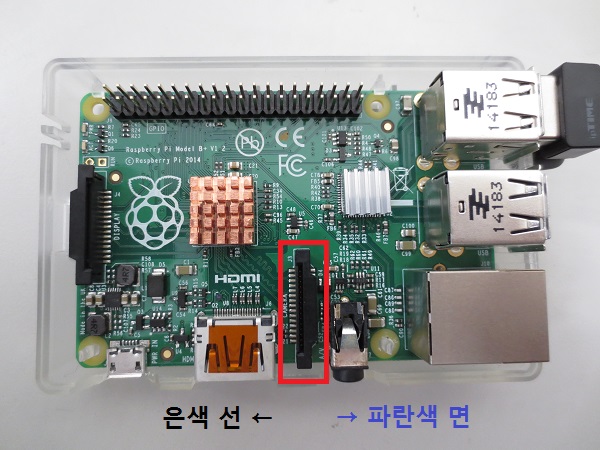 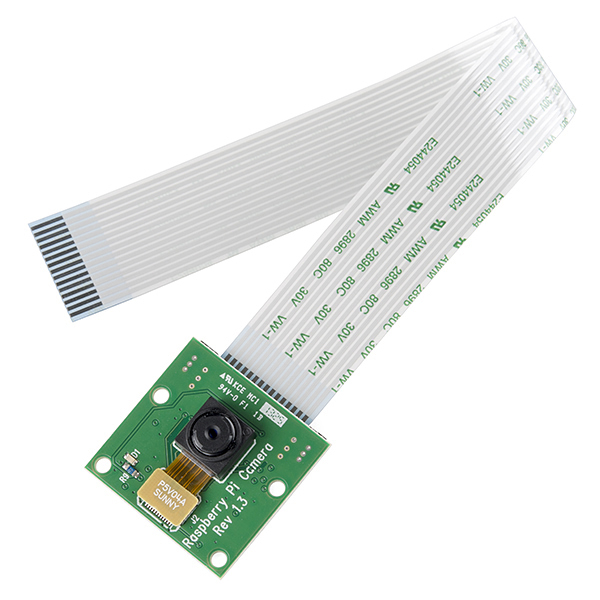 흰색 커버를 들어올린 후 케이블을 밀어넣고 다시 커버를 닫음
파이 카메라
4
최신 버전 업그레이드 
$ sudo apt-get update
$ sudo apt-get upgrade
라즈베리 파이 설정에서 카메라 사용을 enable로 변경
$ sudo raspi-config 
$ 리부팅 
사진 찍기 
$ raspistill -o image.jpg 
$ raspistill --help
동영상 찍기 
$ raspivid -o video.h264
$ raspivid --help
웹스트리밍
5
참고 사이트 
http://thejackalofjavascript.com/rpi-live-streaming/ 
폴더 생성 
$ mkdir liveStreaming 
$ cd liveStreaming 
프로젝트 초기화 및 패키지 설치 
$ npm init
$ npm install express socket.io --save 
소스 작성 
$ nano index.js 
$ nano index.html
소스 작성
6
var express = require('express');
var app = express();
var http = require('http').Server(app);
var io = require('socket.io')(http);
var fs = require('fs');
var path = require('path');
 
var spawn = require('child_process').spawn;
var proc;
 
app.use('/', express.static(path.join(__dirname, 'stream')));
 
 
app.get('/', function(req, res) {
  res.sendFile(__dirname + '/index.html');
});
 
var sockets = {};
 
io.on('connection', function(socket) {
 
  sockets[socket.id] = socket;
  console.log("Total clients connected : ", Object.keys(sockets).length);
 
  socket.on('disconnect', function() {
    delete sockets[socket.id];
 
    // no more sockets, kill the stream
    if (Object.keys(sockets).length == 0) {
      app.set('watchingFile', false);
      if (proc) proc.kill();
      fs.unwatchFile('./stream/image_stream.jpg');
    }
  });
 
  socket.on('start-stream', function() {
    startStreaming(io);
  });
 
});
 
http.listen(3000, function() {
  console.log('listening on *:3000');
});
 
function stopStreaming() {
  if (Object.keys(sockets).length == 0) {
    app.set('watchingFile', false);
    if (proc) proc.kill();
    fs.unwatchFile('./stream/image_stream.jpg');
  }
}
 
function startStreaming(io) {
 
  if (app.get('watchingFile')) {
    io.sockets.emit('liveStream', 'image_stream.jpg?_t=' + (Math.random() * 100000));
    return;
  }
 
  var args = ["-w", "640", "-h", "480", "-o", "./stream/image_stream.jpg", "-t", "999999999", "-tl", "100"];
  proc = spawn('raspistill', args);
 
  console.log('Watching for changes...');
 
  app.set('watchingFile', true);
 
  fs.watchFile('./stream/image_stream.jpg', function(current, previous) {
    io.sockets.emit('liveStream', 'image_stream.jpg?_t=' + (Math.random() * 100000));
  })
 
}
<!DOCTYPE html>
<html lang="en">
 
<head>
  <meta charset="utf-8">
  <meta http-equiv="X-UA-Compatible" content="IE=edge">
  <meta name="viewport" content="width=device-width, initial-scale=1">
  <title>Stream My Lab </title>
 
  <!-- Bootstrap CSS -->
  <link href="http://netdna.bootstrapcdn.com/bootstrap/3.1.1/css/bootstrap.min.css" rel="stylesheet">
 
  <style type="text/css">
  #stream {
    height: 99%;
    margin: 0px auto;
    display: block;
    margin-top: 20px;
  }
  </style>
 
  <!-- jQuery -->
  <script src="http://code.jquery.com/jquery.js"></script>
  <!-- Bootstrap JavaScript -->
  <script src="http://netdna.bootstrapcdn.com/bootstrap/3.1.1/js/bootstrap.min.js"></script>
  <script src="/socket.io/socket.io.js"></script>
  <script>
  var socket = io();
  socket.on('liveStream', function(url) {
    $('#stream').attr('src', url);
    $('.start').hide();
  });
 
  function startStream() {
    socket.emit('start-stream');
    $('.start').hide();
  }
  </script>
</head>
 
<body class="container">
  <h1 class="text-center">My Lab
    <small>Powered by PI</small>
  </h1>
 
  <hr>
 
  <button type="button" id="" class="btn btn-info start" onclick="startStream()">Start Camera</button>
 
  <div class="row">
    <img src="" id="stream">
  </div>
 
</body>
 
</html>
Index.js
Index.html
<script src="/socket.io/socket.io.js"></script>의 주소를 https://cdnjs.cloudflare.com/ajax/libs/socket.io/2.0.3/socket.io.js 으로 변경
웹스트리밍
7
하부 폴더 생성 
$ mkdir stream   (이미지가 저장되는 폴더) 
실행 
$ sudo node index.js 
브라우저로 접속 
로컬 접속  http://localhost:3000  
원격 접속  http://IP주소:3000
비디오 서버
8
raspberry-pi-mjpeg-server
https://github.com/john-doherty/raspberry-pi-mjpeg-server 
소스 복사 
$ git clone https://github.com/john-doherty/raspberry-pi-mjpeg-server   
설치 
$ cd raspberry-pi-mjpeg-server 
$ npm install 
서버 실행 
$ sudo node raspberry-pi-mjpeg-server.js -w 1280 -l 1024
서버 접속 
Localhost:8080
사진 찍기 서비스
9
참고 사이트 
http://irisschaffer.com/taking-photos-with-raspberry-pi-socket-io/ 
소스 다운로드 
$ git clone https://github.com/irisSchaffer/rpi-socket-streaming.git 
설치 
$ cd rpi-socket-streaming 
$ npm install